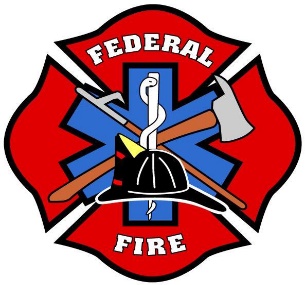 Federal
Fire Department San Diego Training


Alternative Electric Drive Vehicles
For the First Responder
Federal Fire Department San Diego Training
Federal Fire Department San Diego
Alternative Electric Drive Vehicles for the First Responder
 Training Resource – National Alternative Fuels Training Consortium (NAFTC) Online Education Center
http://naftc.wvu.edu
Federal Fire Department San Diego Training
Alternative Electric Drive Vehicles for the First Responder
Introduction to the Alternative Electric Drive Vehicle
The Alternative Electric Drive
Vehicle (AED) is an Electric or Hybrid Electric Vehicle
There are four types of Alternative Electric Drive (AED) Vehicles
  Hybrid Electric Vehicle (HEV)
  Plug in Hybrid Electric
Vehicle (PHEV)
  Battery Electric Vehicle (BEV)
  Fuel Cell Electric Vehicle (FCEV)
Federal Fire Department San Diego Training
Alternative Electric Drive Vehicles for the First Responder


  HEV’s are very popular and commonly found on the road.	They combine an Internal Combustion Engine (ICE) with a Battery Electric Vehicle (BEV)
to make a hybrid.
Introduction to the Alternative Drive Vehicle
Hybrid Electric Vehicle (HEV)
   These are popular
because they do not
have issues with the battery restricting range.	These vehicles have
benefits of fuel savings and are more environmentally friendly than a standard vehicle with just an ICE.
Federal Fire Department San Diego Training
Alternative Electric Drive Vehicles for the First Responder
Characteristics of the Hybrid
Electric Vehicle (HEV)
The characteristics of
the HEV are:
   There is more than one system that powers these vehicles.
	ICE, BEV
   The standard ICE is combined with a battery pack.
	NOTE: The ICE in these vehicles may use alternative fuels such as E85, CNG, LNG, LPG, or
methane.
Federal Fire Department San Diego Training
Alternative Electric Drive Vehicles for the First Responder
Federal Fire Department San Diego Training
Alternative Electric Drive Vehicles for the First Responder
Introduction to the Alternative Electric Drive Vehicle
The Alternative Electric Drive
Vehicle (AED) is an Electric or Hybrid Electric Vehicle
There are four types of Alternative Electric Drive (AED) Vehicles
  Hybrid Electric Vehicle (HEV)
  Plug in Hybrid Electric
Vehicle (PHEV)
  Battery Electric Vehicle (BEV)
  Fuel Cell Electric Vehicle (FCEV)
Federal Fire Department San Diego Training
Alternative Electric Drive Vehicles for the First Responder


	PHEV is similar to the HEV with the addition of a charging port to charge the battery.
	PHEV’s combine an Internal Combustion Engine (ICE) with a Battery Electric Vehicle (BEV) and a charger for
additional energy.
	These are popular because they do not have issues with the battery restricting range.  These vehicles have benefits of fuel
Introduction to the Alternative Drive Vehicle
Plug in Hybrid Electric Vehicle
savings and are more
(PHEV)
environmentally friendly
than a standard vehicle with just an ICE.  The plug in option greatly increases fuel savings.
Federal Fire Department San Diego Training
Alternative Electric Drive Vehicles for the First Responder
Characteristics of the Plug in
Hybrid Electric Vehicle (PHEV)
The characteristics of
the PHEV are:
	There is more than one system that powers these vehicles.
	ICE, BEV
	There is a charging port present on these vehicle.  The vehicle may be connected to a charging station.
	The standard ICE is combined with a battery pack.
	NOTE: The ICE in these vehicles may use alternative fuels such as E85, CNG, LNG, LPG, or
methane.
Federal Fire Department San Diego Training
Alternative Electric Drive Vehicles for the First Responder
Federal Fire Department San Diego Training
Alternative Electric Drive Vehicles for the First Responder
Introduction to the Alternative Electric Drive Vehicle
The Alternative Electric Drive
Vehicle (AED) is an Electric or Hybrid Electric Vehicle
There are four types of Alternative Electric Drive (AED) Vehicles
  Hybrid Electric Vehicle (HEV)
  Plug in Hybrid Electric
Vehicle (PHEV)
  Battery Electric Vehicle (BEV)
  Fuel Cell Electric Vehicle (FCEV)
Federal Fire Department San Diego Training
Alternative Electric Drive Vehicles for the First Responder


	There are a relatively small amount of BEV’s on the road today when compared to conventional
ICE and HEV’s.  They are becoming more popular though because of the following:
	Better battery power storage
	Larger scale
manufacturing
	Larger vehicle manufacturers are increasing their BEV model line up and lowering cost-to-own.
Introduction to the Alternative Drive Vehicle
Battery Electric Vehicle (BEV)
	There is no ICE present on
these vehicles.
	The energy to power these vehicles is all electric and comes from the energy stored within the vehicle batteries.
Federal Fire Department San Diego Training
Alternative Electric Drive Vehicles for the First Responder
Characteristics of the Battery
Electric Vehicle (BEV)
The characteristics of
the BEV are:
	Ready mode – vehicle does not idle when not in motion.
	Motor Generator (MG) – on board generator that produces energy.
	Nearly silent – some may make noise or beeps to alert those present that the vehicle is running.  Other than that the vehicle is nearly silent.
	Both high-and-low-voltage battery systems
	High-voltage can store more than 600v.
Low-voltage for lights and accessories are 12v, with an inverter on board to step- down the power.
	These vehicles have multiple motors for
each wheel
	No ICE
	This vehicle does not use any sort of fuel.
	Charging port and charging station.
Federal Fire Department San Diego Training
Alternative Electric Drive Vehicles for the First Responder
Introduction to the Alternative Electric Drive Vehicle
The Alternative Electric Drive
Vehicle (AED) is an Electric or Hybrid Electric Vehicle
There are four types of Alternative Electric Drive (AED) Vehicles
  Hybrid Electric Vehicle (HEV)
  Plug in Hybrid Electric
Vehicle (PHEV)
  Battery Electric Vehicle (BEV)
  Fuel Cell Electric Vehicle (FCEV)
Federal Fire Department San Diego Training
Alternative Electric Drive Vehicles for the First Responder


 FCEV’s are very rare, but they are on the road and you may encounter one.
Introduction to the Alternative Drive Vehicle
Fuel Cell Electric Vehicle
 This type of
vehicle uses
hydrogen gas to power a fuel cell, which powers an
(FCEV)
electric motor.
Federal Fire Department San Diego Training
Alternative Electric Drive Vehicles for the First Responder
How does a Fuel Cell Electric
Vehicle (FCEV) Work?
	The way that this vehicle works is essentially as a Hybrid Electric Vehicle.
	The fuel is the hydrogen.
   FCEV’s convert hydrogen and oxygen to electricity which powers an electric motor.
	FCEV’s have the same Motor Generator (MG), inverter, and Regenerative Braking that other AED vehicles have.
Federal Fire Department San Diego Training
Alternative Electric Drive Vehicles for the First Responder
Federal Fire Department San Diego Training
Alternative Electric Drive Vehicles for the First Responder
Federal Fire Department San Diego Training
Alternative Electric Drive Vehicles for the First Responder
Federal Fire Department San Diego Training
Alternative Electric Drive Vehicles for the First Responder
Fuel Cell Electric Vehicle Safety
Generally speaking the hydrogen in the FCEV is safe.  Hydrogen is one of the most abundant elements in nature, it is present in 75%of the atmosphere.

In the case of a spill, the hydrogen would vaporize and cause no hazard.
Hydrogen is stored under pressure of 5psig and liquefies at -423˚F.  In a release to atmosphere it will combine with oxygen and form water vapor and quickly disperse.

Hydrogen is non-toxic, non-poisonous, and non-corrosive.
Federal Fire Department San Diego Training
Alternative Electric Drive Vehicles for the First Responder
Fuel Cell Electric Vehicle
(FCEV) Risk Factors
There are several important considerations to take note of with FCEV’s.
	Hydrogen is extremely flammable; the flammable range is very wide.
	Flammable potential is 4% and the typical ignition range is 15-74%.
     When hydrogen is burning it burns as a pale blue flame that is almost invisible in daylight.
	Unless in the presence of an impurity, hydrogen flame will not emit smoke.
	There is almost no radiant heat in a hydrogen flame and it burns very hot.
	As a result of low radiant heat, there is little risk of secondary fire and/or personnel injury unless direct flame contact is made.
Federal Fire Department San Diego Training
Alternative Electric Drive Vehicles for the First Responder
Characteristics of the Fuel Cell
Electric Vehicle (FCEV)
The characteristics of
the FCEV are:
  Most FCEV’s will be clearly marked.
  Components include batteries, fuel tank, fuel cell stack, inverter, motor generator, and an electric motor(s) which may combine more than one power system to drive the wheels.
Federal Fire Department San Diego Training
Alternative Electric Drive Vehicles for the First Responder
Introduction to the Alternative Electric Drive Vehicle
The Alternative Electric Drive
Vehicle (AED) is an Electric or Hybrid Electric Vehicle
There are four types of Alternative Electric Drive (AED) Vehicles
	Hybrid Electric Vehicle (HEV)
	Plug in Hybrid Electric Vehicle (PHEV)
	Battery Electric Vehicle (BEV)
	Fuel Cell Electric Vehicle (FCEV)
Most AED vehicles should be marked as such, but standard Internal Combustion Engine vehicles can be retrofitted with aftermarket kits to make them any one of the AED types.
Federal Fire Department San Diego Training
Alternative Electric Drive Vehicles for the First Responder
Battery Types for the Alternative Electric Drive Vehicle
The Alternative Electric Drive Vehicle (AED) is an Electric or Hybrid Electric Vehicle
There are three basic battery types found on the AED.
 Lead Acid Battery (12 Volt)
 Nickel Metal Hydride Battery (NiMH)
 Lithium Ion Battery
(Li-Ion)
Federal Fire Department San Diego Training
Alternative Electric Drive Vehicles for the First Responder


  These are conventional batteries, used for lighting and accessory controls such as ignition systems and radio.
This is the same battery that can be found on the standard ICE vehicle.
Lead Acid Battery
Type
  The standard 12-
12-volt battery type for the low
volt battery is used
voltage system.
in conjunction with the high voltage system.
Federal Fire Department San Diego Training
Alternative Electric Drive Vehicles for the First Responder
Safety With the Lead Acid
Battery
In an emergency situation the
following should be noted:
	Acid can cause burns to the skin/eyes.
    If ruptured the battery can emit a mist that can cause difficulty breathing.
	Use of water can disperse this mist if there is no fire present.
	Absorbent should be used to prevent seepage.
	When overheated from fire these batteries can vent explosively because of the hydrogen gas that is emitted.
Federal Fire Department San Diego Training
Alternative Electric Drive Vehicles for the First Responder
Battery Types for the Alternative Electric Drive Vehicle
The Alternative Electric Drive Vehicle (AED) is an Electric or Hybrid Electric Vehicle
There are three basic battery types found on the AED.
 Lead Acid Battery (12 Volt)
 Nickel Metal Hydride Battery (NiMH)
 Lithium Ion Battery
(Li-Ion)
Federal Fire Department San Diego Training
Alternative Electric Drive Vehicles for the First Responder


	NiMH batteries are very common in current HEV and BEV vehicles due to their reliability and dependability.
	NiMH are very safe and have a high tolerance for abuse.
	Federal Motor Safety
NiMH (Nickel Metal Hydride) Battery Type
These are the most common high-voltage batteries found. They are very common in the current production HEV, and
Standard 571.305 states that the battery should not overheat in a crash
and that no electrolyte
should spill into the passenger compartment upon collision.
	Although safe, these batteries can be compromised in an emergency situation.
BEV.
Federal Fire Department San Diego Training
Alternative Electric Drive Vehicles for the First Responder
Safety With the NiMH Battery
In an emergency situation the
following should be noted:
	Upon rapid discharge, such as in a major vehicle collision or vehicle fire, the battery can overheat and short circuit.  This causes overpressure of the battery and a flammable electrolyte gas can vent out.
	A ruptured NiMH battery can cause several adverse affects such as burns, ulcers, nausea/vomiting, and can cause death.
Federal Fire Department San Diego Training
Alternative Electric Drive Vehicles for the First Responder
Battery Types for the Alternative Electric Drive Vehicle
The Alternative Electric Drive Vehicle (AED) is an Electric or Hybrid Electric Vehicle
There are three basic battery types found on the AED.
 Lead Acid Battery (12 Volt)
 Nickel Metal Hydride Battery (NiMH)
 Lithium Ion Battery
(Li-Ion)
Federal Fire Department San Diego Training
Alternative Electric Drive Vehicles for the First Responder


  These are the newest technology in high-voltage battery's for AED vehicles.	They are becoming more common in all four types.
  There is no risk of
Li-Ion (Lithium Ion) Battery Type
This is the newest technology for high- voltage batteries in vehicles.  They are found in PHEV, and FCEV, but can also be found in new HEV and BEV as well.
electrolyte spill in
these vehicles under
most conditions
because of a safety
vent.
  A safety vent is in
There will be a significant increase in Li-Ion batteries in future year models.
place to keep the
battery from overheating.
Federal Fire Department San Diego Training
Alternative Electric Drive Vehicles for the First Responder
Safety With the Li-Ion Battery
In an emergency situation the
following should be noted:
	In a catastrophic failure the safety vent can fail and the battery can overheat.
	Overheating of the battery because of failure of the safety
vent creates a chance for explosion and fire.
	Use water or and ABC extinguisher on Li-Ion battery fire.
	In a fire there can be an electrolyte gas leak.
     Do not inhale the electrolyte gas, if electrolyte is on the skin wash for 15 minutes with water.
Federal Fire Department San Diego Training
Alternative Electric Drive Vehicles for the First Responder
Safety Systems for the Alternative Electric Drive Vehicle
The Alternative Electric Drive
Vehicle (AED) is an Electric or Hybrid Electric Vehicle
There two types of safety systems found on  all AED vehicles.
 Active Safety Systems

 Passive Safety Systems
Federal Fire Department San Diego Training
Alternative Electric Drive Vehicles for the First Responder


	Inertia impact switch can cut off fuel and high- voltage in a collision.
	These impact switches are located in the front, rear, and side impact zones.
	Although effective, do not count on these to work every time.  All high- voltage systems should be treated as live at all times.
	If any part is removed from
the high voltage system such as during
Active Safety
maintenance or collision
the high-voltage interlock
Systems
loop will disconnect the
high-voltage system.
	Even with the high-
All Alternative Electric Drive (AED) vehicles have both active and passive safety systems in the event of a
voltage system
disconnected power will
remain in components such as the inverter for several minutes.
collision or fire.
	In the FCEV inertia impact
sensors will isolate hydrogen and cut of fuel.
Federal Fire Department San Diego Training
Alternative Electric Drive Vehicles for the First Responder
Safety Systems for the Alternative Electric Drive Vehicle
The Alternative Electric Drive
Vehicle (AED) is an Electric or Hybrid Electric Vehicle
There two types of safety systems found on  all AED vehicles.
 Active Safety Systems

 Passive Safety Systems
Federal Fire Department San Diego Training
Alternative Electric Drive Vehicles for the First Responder


  Air bags are part of the passive safety systems in these vehicles.	They present a measurable hazard even if they have deployed.
  There are
secondary systems which can cause re-deployment of the airbag.	There are also capacitors
Passive Safety
Systems
All Alternative Electric Drive (AED) vehicles have both active and passive safety systems in the event of a
which give power
to air bags, and these capacitors
can hold energy
collision or fire.
for several minutes.
Federal Fire Department San Diego Training
Alternative Electric Drive Vehicles for the First Responder
Passive Safety Systems
Service Disconnects
	Service disconnects are found on all HEV vehicles.  They look different on every model and are usually labeled as “Manual Service Disconnect”.
	Using the service disconnect should be a last resort and only used if you are unable to shut down the ignition or the 12-volt battery.
	The manual service disconnect will disarm the high-voltage system.  It is usually clearly labeled and in most cases easily located.  It can be located near the high-voltage battery pack, under the hood, or in the trunk of the vehicle.
Federal Fire Department San Diego Training
Alternative Electric Drive Vehicles for the First Responder

High-Voltage and Low-Voltage Systems for	the Alternative Electric Drive Vehicle
The Alternative Electric Drive Vehicle (AED) is an Electric or Hybrid Electric Vehicle
All AED vehicles contain both high and low voltage systems.
	Low-voltage systems found on these vehicles control the lights, controls, and accessories.  The low voltage system is a 12-volt system.
	High-voltage systems found on these vehicles power at minimum the electric motor, motor controllers, cooling fans, and pumps.
	High voltage systems have voltages of at least 400-650- volts present.
Federal Fire Department San Diego Training
Alternative Electric Drive Vehicles for the First Responder
High-Voltage and Low-Voltage systems
Inverter and battery packs contain high-voltage at all times.  All high- voltage systems should be labeled as so.

Never tamper or open inverter and batteries.  These systems can store high-voltage for several minutes even when powered has been severed.
Federal Fire Department San Diego Training
Alternative Electric Drive Vehicles for the First Responder
High-Voltage and Low-
Voltage Systems
There are typically two different colors that indicate high-voltage or medium-to-low-voltage.
	Orange is high voltage.
	This is a standard that will be found on all AED vehicles.
	These can usually be found
along the drive train.
	Blue is medium-to-low voltage.
This is not found on all AED vehicles.
	Blue cables can go to components such as A/C or power storage.
	Medium-to-low voltage does have the potential to electrocute, shock, and/or burn.
Federal Fire Department San Diego Training
Alternative Electric Drive Vehicles for the First Responder
High-Voltage Systems
Orange cables should never be cut in an extrication.  If performing extrication and cutting is necessary peel-and-peek.

Orange cables indicate high-voltages with voltages that range between 144 to 650-volts DC on most vehicles.

OEM vehicles have warning placards under the hood and near any high voltage components.

Some vehicles such as the Tesla will provide marked cut points to indicate where it is safe to cut.
Federal Fire Department San Diego Training
Alternative Electric Drive Vehicles for the First Responder
High-Voltage Systems

High voltage components on the AED vehicle include the following:
   Power control unit – controls the flow of electricity
   Electric motor
   Fuel cell stack (FCEV)
  High voltage battery
  Inverter
  DC-DC converter (FCEV)
  Power cables
Federal Fire Department San Diego Training
Alternative Electric Drive Vehicles for the First Responder
Alternative Electric Drive Vehicle Fuel Type
The Alternative Electric Drive
Vehicle (AED) is an Electric or Hybrid Electric Vehicle
The HEV, and PHEV vehicles as well as the FCEV use specific fuel types.
 Hybrid and Plug in Hybrid Electric Vehicle(HEV, PHEV)
 Fuel Cell Electric Vehicle (FCEV)
Federal Fire Department San Diego Training
Alternative Electric Drive Vehicles for the First Responder


  Although the	most commonly found fuel in these vehicles
is gasoline, there can be several types of fuel that power these vehicles including but not limited to:
Hybrid Electric Vehicle (HEV) and Plug in Hybrid Electric Vehicle (PHEV) Fuel Type
HEV and PHEV use fuel to supplement the high-voltage system to power the vehicle. These vehicles contain an Internal Combustion Engine (ICE) as would your standard vehicle.
  Diesel
   E85

Compressed
Natural Gas (CNG)
   Liquefied Natural Gas (LNG)
  Liquefied Petroleum Gas (LPG)
   Methanol
Federal Fire Department San Diego Training
Alternative Electric Drive Vehicles for the First Responder

	Hydrogen storage is usually in the rear of the vehicle.
	FCEV hydrogen sensing devices monitor the air for hydrogen, initiate shut down, and isolate hydrogen and electrical storage systems.
	If a hydrogen leak is detected, such as in a collision, a hydrogen fuel
monitor will shut off excess flow through an automatic shut-off valve.  This allows some hydrogen, but not a hazardous amount to vent.
	Fuel pressure relief device senses increased pressure buildup such as from heat and protects the hydrogen cylinder by opening one of
Fuel Cell Electric
Vehicle (FCEV)
Fuel Type
FCEV uses hydrogen as its fuel type.  The fuel cell powers the motor by converting hydrogen and oxygen into electricity.
two relief valves.  A hissing
sound will be heard as excess hydrogen is released.
	Pressure Release Device
(PRD)
	Thermal Release Device (TRD)
Federal Fire Department San Diego Training
Alternative Electric Drive Vehicles for the First Responder
Identifying the Alternative Electric Drive Vehicle
The Alternative Electric Drive
It is the First Responder’s responsibility on any scene to do a proper size-up and identify the vehicle type if possible.
Vehicle (AED) is an Electric or Hybrid Electric Vehicle
 Exterior
 Interior
 Under the hood
Federal Fire Department San Diego Training
Alternative Electric Drive Vehicles for the First Responder
AED Vehicle Exterior
Identification
First responders will identify the vehicle as an AED if possible by the following:
	Badging, marking, decals
	Emblem on side or trunk
	HEV Lexus has an h on the model number
	Charging port (BEV, PHEV)
	May be plugged into a charging station
	Visible vents
	Mostly on older HEV’s
	Colorful logos or graphics on body panels (most likely on an FCEV)
	Solar panel roof
	Hydrogen fuel filler port
	Clearly marked on the FCEV
	Blue diamond indicating hydrogen (FCEV)
	Vehicle should have a more modern look than most vehicles on the road.
	In a significant collision you may be unable to find all of these identifiers.
Federal Fire Department San Diego Training
Alternative Electric Drive Vehicles for the First Responder
Badging
Federal Fire Department San Diego Training
Alternative Electric Drive Vehicles for the First Responder
Charging port
Federal Fire Department San Diego Training
Alternative Electric Drive Vehicles for the First Responder
Vent
Federal Fire Department San Diego Training
Alternative Electric Drive Vehicles for the First Responder
Colorful logos
Federal Fire Department San Diego Training
Alternative Electric Drive Vehicles for the First Responder
Solar panel
Federal Fire Department San Diego Training
Alternative Electric Drive Vehicles for the First Responder
Hydrogen fuel filler port
Federal Fire Department San Diego Training
Alternative Electric Drive Vehicles for the First Responder
Hydrogen label
Federal Fire Department San Diego Training
Alternative Electric Drive Vehicles for the First Responder
Modern looking
Federal Fire Department San Diego Training
Alternative Electric Drive Vehicles for the First Responder
Identifying the Alternative Electric Drive Vehicle
The Alternative Electric Drive
It is the First Responder’s responsibility on any scene to do a proper size-up and identify the vehicle type if possible.
Vehicle (AED) is an Electric or Hybrid Electric Vehicle
 Exterior
 Interior
 Under the hood
Federal Fire Department San Diego Training
Alternative Electric Drive Vehicles for the First Responder
AED Vehicle Interior
Identification
First responders will identify the vehicle as an AED if possible by the following:
	On the dash of the vehicle
	Look for charging indicators.
On large or heavy duty vehicles
there will be a dashboard label.
	FCEV vehicles will not have a standard tachometer; instead they will have a Kw tachometer and will look different than a standard tachometer.
	You may not be able to identify all of the AED vehicle indicators in the event of a significant collision.
Federal Fire Department San Diego Training
Alternative Electric Drive Vehicles for the First Responder
Interior
Federal Fire Department San Diego Training
Alternative Electric Drive Vehicles for the First Responder
Kw Tachometer
Federal Fire Department San Diego Training
Alternative Electric Drive Vehicles for the First Responder
AED Vehicle Under the Hood
Identification
First responders will identify the vehicle as an AED if possible by the following:
	Orange cables
	Blue Cables (<60v)
	Emblems – high voltage stickers
	Under the hood of the FCEV should indicate that it is a FCEV by wording and or emblems.
	Internal Combustion Engine (ICE) will be present on all HEV and PHEV vehicles.  All standard vehicle hazards remain present.
	You may not be able to identify the all indicators of an AED vehicle in the event of a significant collision.
Federal Fire Department San Diego Training
Alternative Electric Drive Vehicles for the First Responder
Under the hood
Federal Fire Department San Diego Training
Alternative Electric Drive Vehicles for the First Responder
Fuel Cell Under the Hood
Federal Fire Department San Diego Training
Alternative Electric Drive Vehicles for the First Responder
Emergency Response Guide to the Alternative Electric Drive (AED) Vehicle
Federal Fire Department San Diego Training
Alternative Electric Drive Vehicles Emergency Response
	When responding to fire and/or
collision respond in full PPE according to NFPA 1971 standards which will include:
PPE and Tool
	Helmet, jacket boots, pants,
Selection
goggles, and gloves at minimum.
	Jewelry including rings, necklace, and watches under PPE is discouraged in the AED emergency because they can
conduct electricity.
	SCBA is incident dependent.
	Use non-static tools if at all possible.
Proper PPE and tools selection is the first important consideration in the AED emergency response.
	A corn broom can be useful to
clean up debris.
	In the event of an AED collision/fire emergency hazardous chemicals can
damage Firefighter’s PPE.  If large spills are present contact HazMat and make a quick in- and-out operation only if needed to mitigate significant life hazards.
Federal Fire Department San Diego Training
Alternative Electric Drive Vehicles Emergency Response
	Position away from all possible hazards spills, leaks, or vapors.
	If no fire is present secure the vehicle and identify what type
Approaching the
of vehicle by exterior, interior, or
under the hood.
	When approaching the AED follow SOG’s.
	Immobilize
	Stabilize
	Disable
Incident
	Once the vehicle is identified as
Remember, size-up starts before the call and continues throughout.
an AED disable the high- voltage system.
	If the AED is on fire do not
Do not rush in.  Position up-hill, up-wind.
approach the vehicle, put out cones or non-sparking markers
Perform an initial 360.
to secure the scene first.  Do not
approach the AED vehicle
closely if on fire.
	If you approach the vehicle
Immobilize, Stabilize, Disable.
and it sounds like it is off and has no engine sounds is heard be aware that the engine may still be on and the vehicle still may move.  The vehicle has potential to move as long as the high-voltage system is
energized.
Federal Fire Department San Diego Training
Alternative Electric Drive Vehicles Emergency Response

	Locate the Pressure Release Device (PRD) vent which is usually in the rear.
	Try to locate this vent before beginning any operation in
the FCEV and avoid direct
Approaching the FCEV Incident
exposure to it in case there is
a PRD release.
	The PRD vents only under high
pressure or high temperature
situations.
	The PRD will be on the hydrogen tank most likely in
the rear of the vehicle.
	Do not approach the PRD
directly.
When approaching the FCEV incident special considerations need to be taken due to the unique properties of hydrogen within this vehicle type.
	Look for thermal waves which
indicate heat and possible hydrogen fire.
	If the vehicle is on fire do not
approach.  Set up cones and
secure the scene.
	In the event of a fire the
Follow standard vehicle
emergency response guidelines.
hydrogen flame will be nearly
invisible in daylight.  Detect the
flame with a TIC.
	Hydrogen flame may appear yellow if dust is in the air.
	Look for thermal waves which indicate heat and possible hydrogen flame which may not be visible.
	The hydrogen flame will not
t
Federal Fire Department San Diego Training
give off smoke.
Alternative Electric Drive Vehicles Emergency Response

  An example of when the high voltage auto
disabling system is
Active and
Passive Safety
compromised is in a
collision in which
there is a fire.	In this
Systems
collision the heat
from the fire can
cause the electrical contacts to weld
together, causing a
Be aware of airbags and seatbelt tensioners.
short.	This in turn can
cause the auto- disable not to
function.	Never
Do not count on the vehicle’s built in auto-disable systems to disarm the high-voltage system.
count on the vehicle
to disarm the high-
voltage system on its
own through the active safety system. Always consider the high-voltage system live.
Federal Fire Department San Diego Training
Alternative Electric Drive Vehicles Emergency Response

	Turn off the ignition
	If smart key is present move a
Disabling the
High-voltage
minimum of 25’ away from the
vehicle
	Locate the 12-volt Lead Acid
battery that powers the low
voltage system
System
	Cut a 3-4” section out of the
negative (-) black first, next do the same to the positive (+) red
	This will disrupt the flow of electricity and shut down the high and low voltage systems. Without the 12-volt signal from
the controller no voltage can
Do not cut the orange cables.
flow to the high-voltage system.
It may take more than 5 minutes
     As a last resort disconnect the manual service disconnect on the high-voltage battery pack.
	Take precaution, this is at the
for the high voltage system to
fully discharge.
high-voltage source.
	FCEV Special Consideration
FCEV do not cut the 12-volt
cables.
	If the ignition key is off
hydrogen flow is shut down, but small amounts of hydrogen still remain in the fuel lines.
      Because hydrogen has a wide flammable range DO NOT cut the 12-volt cables.  Try the
manual disconnect.
Federal Fire Department San Diego Training
Alternative Electric Drive Vehicles Emergency Response

  Dangerous gases can be released from the battery vents.	These
gases may remain present even when the fire is out.	Wear SCBA.
   If the vehicle is
AED Vehicle Fire
plugged in use an
ABC extinguisher and
try to unplug the vehicle if it is safe to do so.
Always wear SCBA.
If the vehicle is plugged in, and it is safe
to do so, unplug it.
   Use copious amounts
Use copious amounts of water for an ABC
of water to put out
these fires.
   You can choose to
fire extinguisher.
Do not cut into the battery to put out the fire, this can cause serious burns.
let the battery burn out.	If you choose to let the fire burn out, continue use of SCBA
and use a light mist to
Federal Fire Department San Diego Training
avoid fumes.
Alternative Electric Drive Vehicles Emergency Response
	Burns to self or personnel can
occur from unknown hydrogen
FCEV Fire Special Considerations
flame.  Always use a TIC to
ensure no flame is present.
	The flame itself is extremely hot.  It is barely visible in
daylight, lets off no smoke,
and almost no radiant heat.
	Do not attempt to extinguish the flame.
	If you can isolate the hydrogen
source do so, stop flow, then you can put out the flame, otherwise let it burn.
DO NOT ATEMPT TO EXTINGUISH
	It is better to let the hydrogen
Keep fire from spreading to exposures and let it burn out
burn off then put out the
flame and have un-burnt
hydrogen gas pooling which
can create a more hazardous situation.
	Never stand near the Pressure/Temperature Release Device (PRD/TRD) vent.
	Never spray water near a vent stack.
Federal Fire Department San Diego Training
Alternative Electric Drive Vehicles Emergency Response

  Even if the airbags have deployed two- stage systems may cause secondary air bag deployment.
AED Extrication
  In the FCEV shutdown
fuel and locate the PRD release.
  Do not cut below the
floor line.
  Crib under the
Be aware of airbags.
Be sure to disable the high-voltage system.
vehicle along the
Peel-and-peek.
frame “pinch weld”
Do not cut the orange cables.
avoiding high- voltage power cables, related components, hydrogen lines (FCEV), fuel lines (HEV, PHEV) and
hydrogen storage tanks.
Batteries cannot be de-energized, take
precaution.
Avoid contact with high-voltage sources such as
electronic controller, power inverters, and
capacitors.
Federal Fire Department San Diego Training
Federal Fire Department San Diego Training
Alternative Electric Drive Vehicles for the First Responder
 For additional training, including current and future vehicles visit:
http://naftc.wvu.edu
Federal Fire Department San Diego Training